3
Groupement de RechercheAccélérateurs Plasma PompEs par LaserGdR APPEL
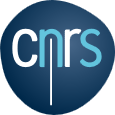 11 Janvier 2018, Réunion COPIL 01
Porteurs: Brigitte CROS, Nicolas Delerue
Sections CNRS concernées : 01, 04
Instituts du CNRS concernés : IN2P3, INP
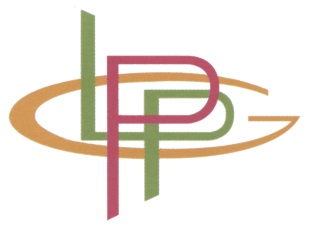 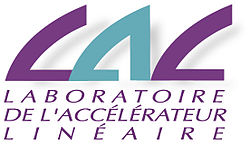 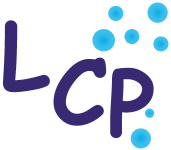 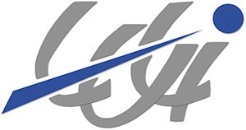 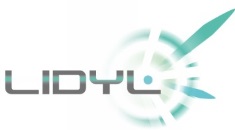 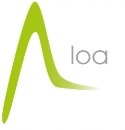 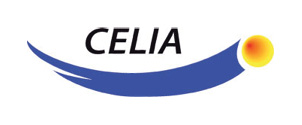 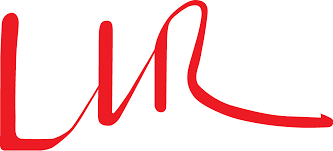 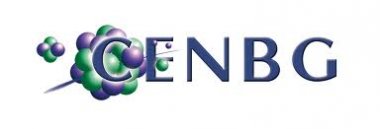 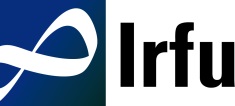 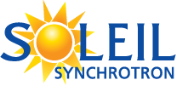 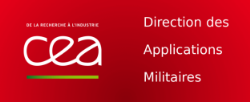 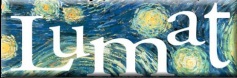 Ordre du jour
Approbation du CR de la réunion du 26/11/2018
Mise en route du GdR (info admin)
Supports de Com:  choix logo, lettre d’info APPEL, sites WEB
Réunion de Lancement: date, programme, organisation
Fonctionnement 2019: préparation budget, définir les besoins par axes et pour l’ensemble
Organisation  du travail: Proposition de sujets de discussion transverses aux axes du GdR  (par exemple positionnement des équipes fr par rapport à Eupraxia, identification des priorités pour les accélérateurs d’ions)
Divers
2. Infos administratives
Signature prévue avant fin janvier
12 keuros pour 2019
3.1 - Proposition de logo
Logo conçu par le LAL
Vote Bleu/rouge: 2
Vote gris/violet: 4
Abstention: 1
Décision: gris/violet
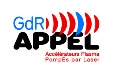 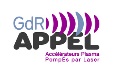 3.2 Lettre d’info
Fréquence
Jour de parution 
Rubriques 
Date de démarrage
4.1 Réunion de lancement
Dates possible (doodle)
Le 6 réunion IPAC2020 et labex palm
Choix: 8 février 

Site réunion
Mail d’info aux équipes
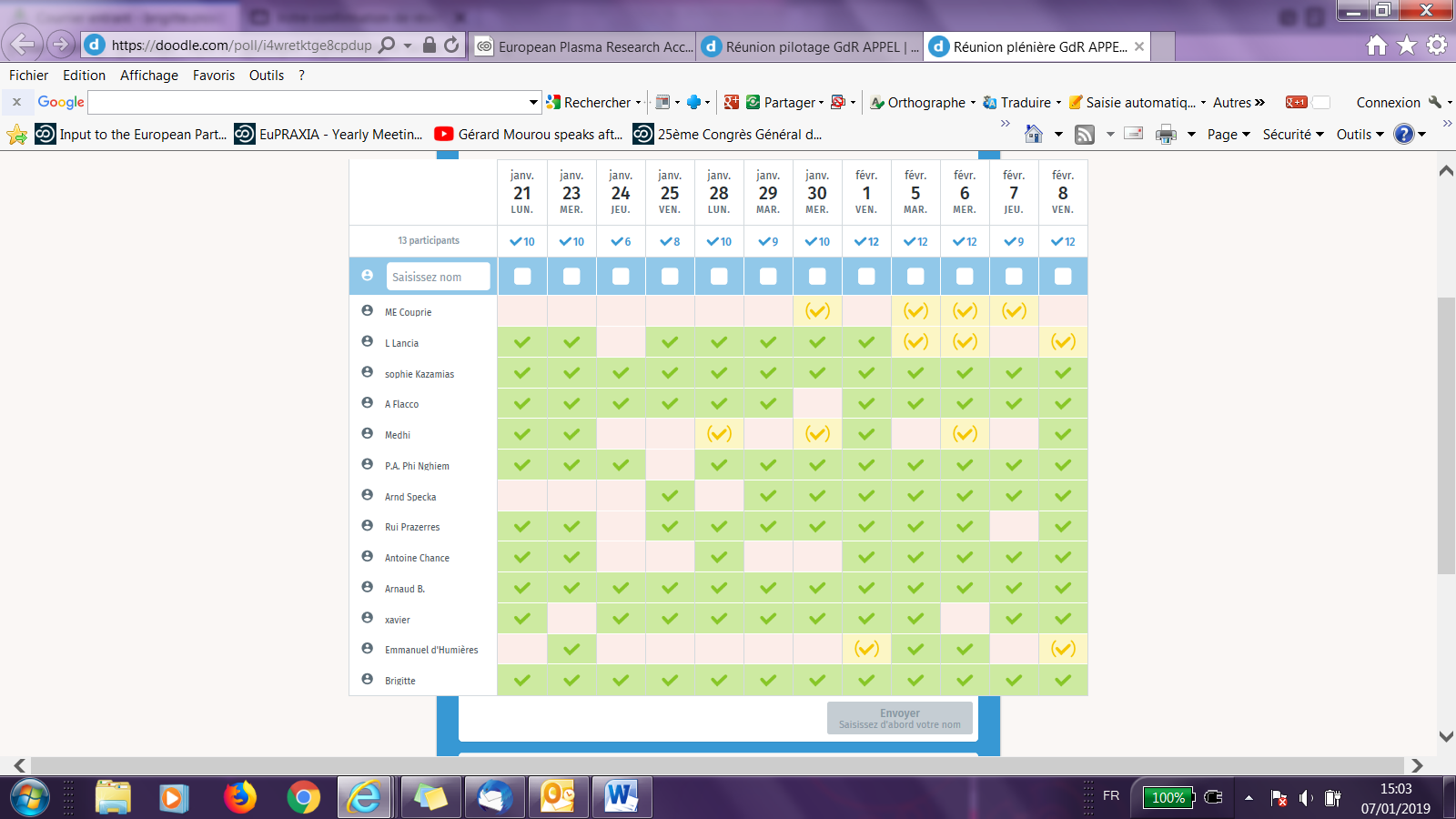 4.2 Programme Réunion de lancement
Introduction et présentation du GdR— 9:30
 présentation d’une revue du contexte international  --- 10:00-11:00
(ions et électrons, préférentiellement 2 orateurs du GdR), 
Café et échanges informels 11:00-11:30

Présentations par axes (a,b,c), partie 1 11:30-12:30
Déjeuner 12:30-14:00
Présentations par axes (a,b,c), partie 2 14:00-16:00

présentation des axes de travail par les responsables d’axe (programme de travail, périmètre, méthodologie) 
présentation des équipes membres du GdR.
Discussion sur l’organisation
5. Fonctionnement 2019
Fixer dates réunions COPILAPPEL:
Organiser réunions d’axes et autres actions en 2019: définir budget nécessaire (proposition des coordinateurs)
Occasions de rencontre en 2019: 
Congrès SFP2019 à Nantes,  8-12 Juillet
Journées Accélérateur Roscoff, 1-4 Octobre
6. Organisation  du travail
Proposition de sujets de discussion transverses, à aborder entre autres dans chaque axe du GdR, par exemple
 positionnement des équipes fr par rapport à Eupraxia: proposition d’un prototype 
 identification des priorités pour les accélérateurs d’ions
7. Divers
Compléments
L’ALP fournit de très forts gradients accélérateurs,1-100 GV/m: Comment exploiter ce potentiel pour construire des accélérateurs compacts? Pour quelles applications?
Principe de l’accélération d’ions
Principe de l’accélération d’électrons
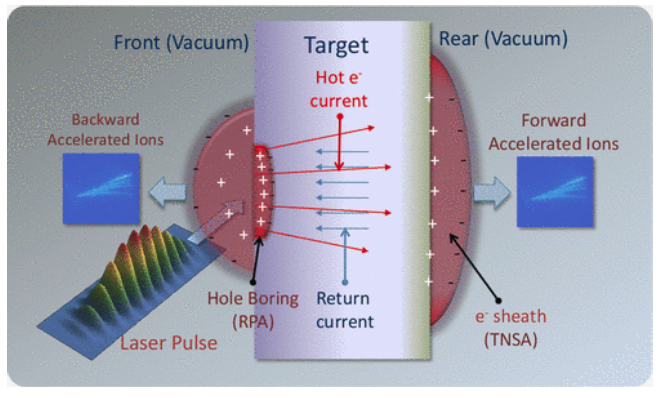 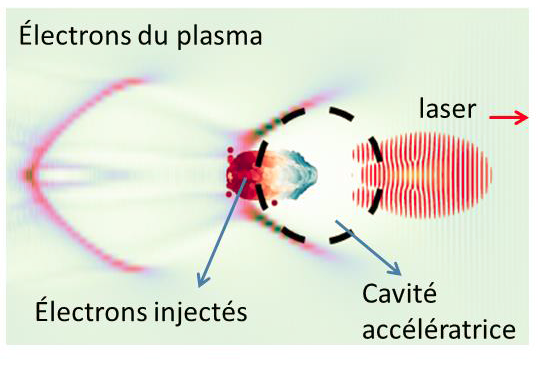 A. Macchi et al, Rev Mod Phys 85 (2013)
P. Lee, Thèse Paris-Saclay 2017
Thématique ALP en pointe, fortement soutenue au niveau international
Les équipes françaises ont été pionnières dans la démonstration de nombreux concepts d’ALP
Cet effort s’est appuyé sur le dynamisme du développement laser en France
Le passage concepts-machine est fortement soutenu par certains pays (ex USA, Allemagne)
Comment la communauté française va-t-elle participer à ces efforts?
Objectifs du GdR APPEL
Regrouper la communauté française en capacité de contribuer aux R&D ayant pour finalité la mise au point de futurs accélérateurs utilisant l’accélération laser plasma ;
Rendre plus visible la communauté française autour de cette thématique ;
Contribuer aux réflexions stratégiques pour la définition d’une feuille de route nationale sur cette  thématique ;
Mettre en place une structure de coordination des efforts expérimentaux nationaux et de la participation aux projets internationaux.
Organisation du GdR APPEL
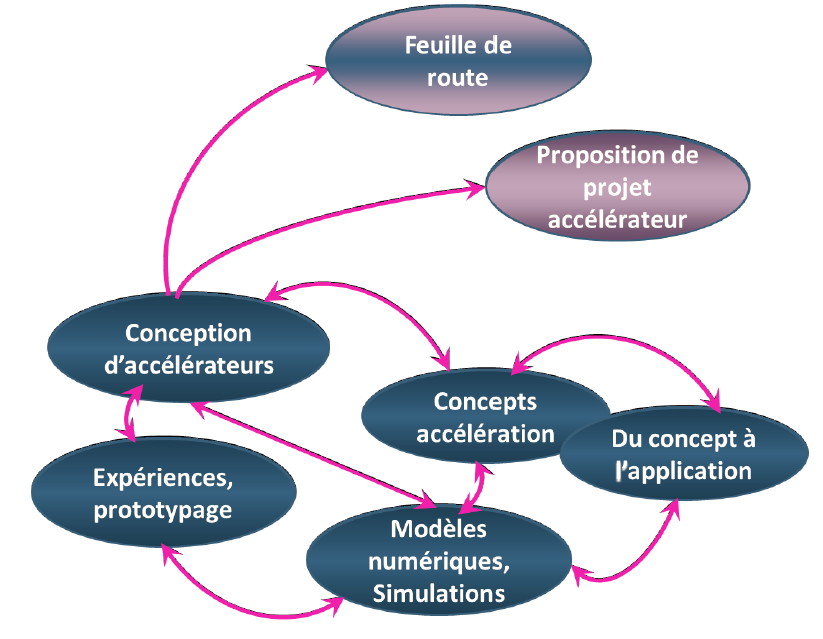 Axe1 : Concepts d’accélération (ACA)
Axe2 : Conception de futures machines (ACM)
Axe3 : Modélisation et simulation (AMS)
Axe4 : Activité expérimentale (AAE)
Axe5 : Identification d’applications
Principales actions envisagées
Réunir les axes de travail, présenter l’activité collaborative autour des installations existantes (plateformes expérimentales et centres de calculs), échanger autour des modalités d’accès, ou de la préparation d’expériences.
Diffuser l’information site web, lettre d’information,
http://gdr-alp.fr/
Préparer des documents feuille de route nationale sur cette  thématique, proposition de projets accélérateurs à moyen et long terme
Mettre en place une structure de coordination des efforts expérimentaux nationaux et de la participation aux projets internationaux.
Gouvernance collégiale IN2P3/INP
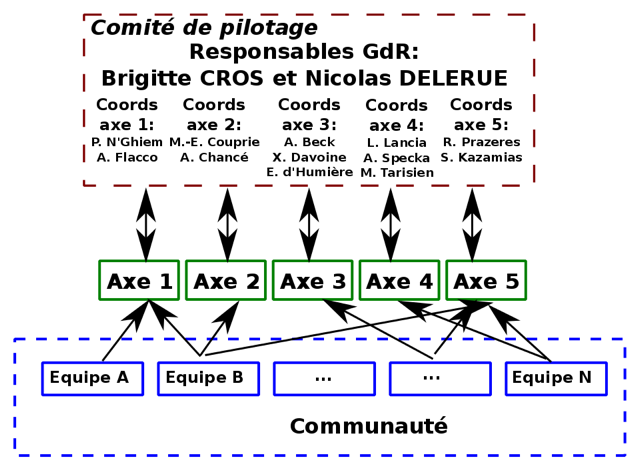 Ouvert aux équipes de recherche françaises 

60 permanents,  15 entités CNRS ou CEA

Budget 
     25 keuros/an
Calendrier du GdR APPEL 2019-2023
Année 1 (2019) : mieux se connaître
- Identification des contributions des équipes partenaires 
- Création d’un site web et mise en place des moyens de communication
- Discussion de propositions d’expériences en coordination
Année 2 (2020) : préparation du travail
- Discussions pour préparer  une feuille de route nationale APPEL
- Préparation et suivi d’expériences en coordination 
Année 3 (2021) :  discussion de l’avancement
- Revue des actions du GdR,  discussion des futures orientations
- Discussion des premières propositions: feuille de route , projets 
Année 4 (2022) : finalisation des résultats
- Proposition de projet accélérateur et feuille de route détaillée
- Proposition de structure de coordination au-delà de la durée du GdR
Année 5 (2023): préparation de la mise en place des structures proposées
Résumé
Le GdR APPEL devrait permettre de 
Faire émerger l’ALP dans le domaine accélérateur en proposant des outils de rupture technologique pour les accélérateurs
Constituer une communauté visible et l’étendre-- pour conserver une place au meilleur niveau international 
Ouverture à d’autres équipes, aux industriels